CHỦ ĐỀ 4
PHÉP CỘNG, PHÉP TRỪ (CÓ NHỚ) TRONG PHẠM VI 100
BÀI 19: PHÉP CỘNG ( CÓ NHỚ) SỐ CÓ HAI CHỮ SỐ VỚI SỐ CÓ MỘT CHỮ SỐ
TIẾT 2
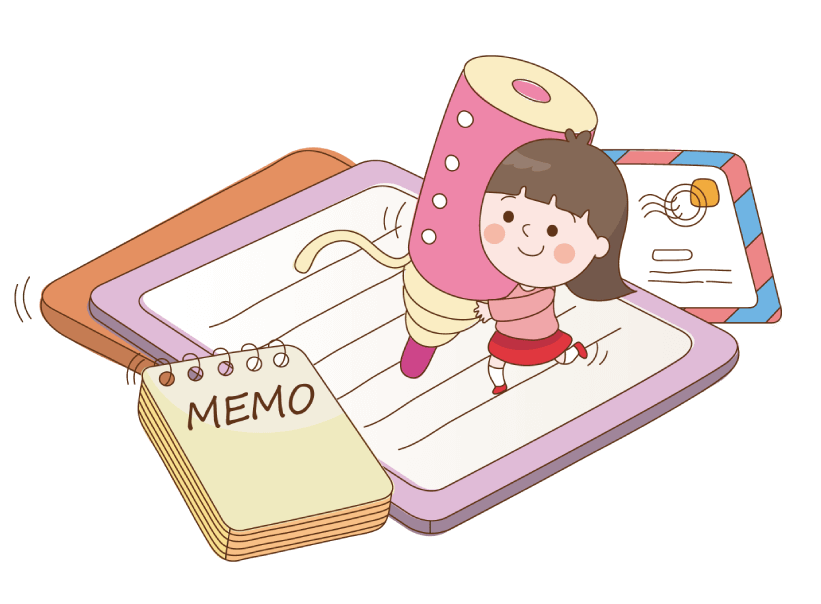 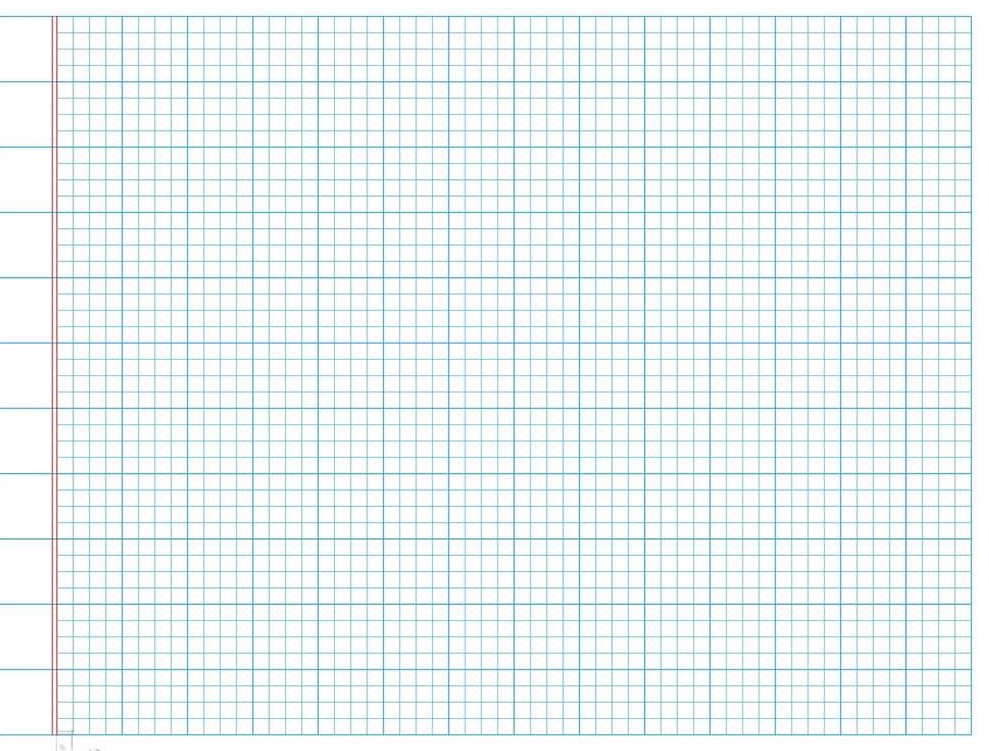 Thứ tư ngày 10 tháng 11 năm 2021
Toán
Vở
Toán
Luyện tập
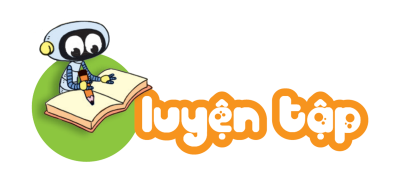 Đều là các số tròn chục có hai chữ số.
Các số này có gì đặc biệt?
?
Số
a)
1
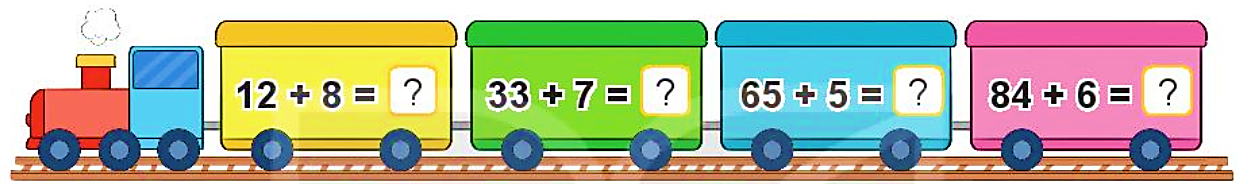 20
40
70
90
29 + 6
19 + 3
69 +  4
35 + 5
b) Đặt tính rồi tính.
35
  5
69
  4
19
  3
29
  6
+
+
+
+
73
22
35
40
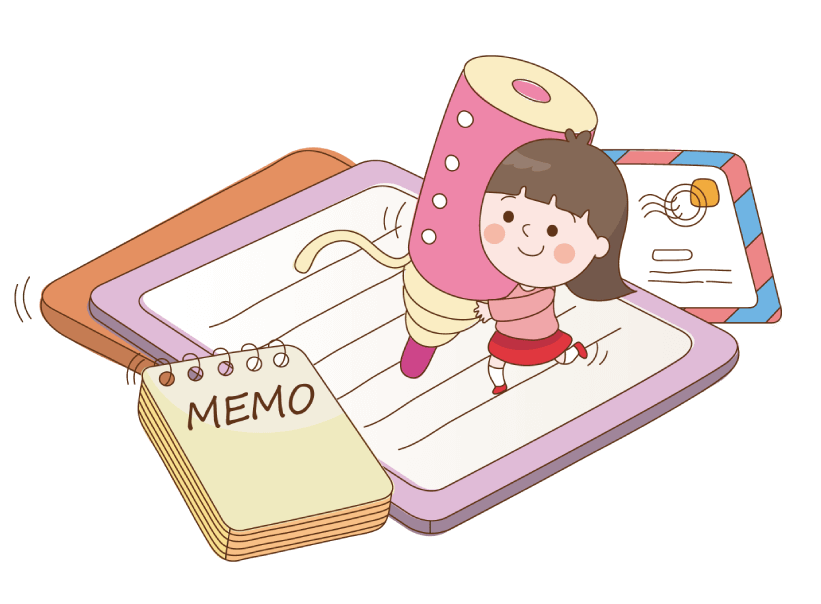 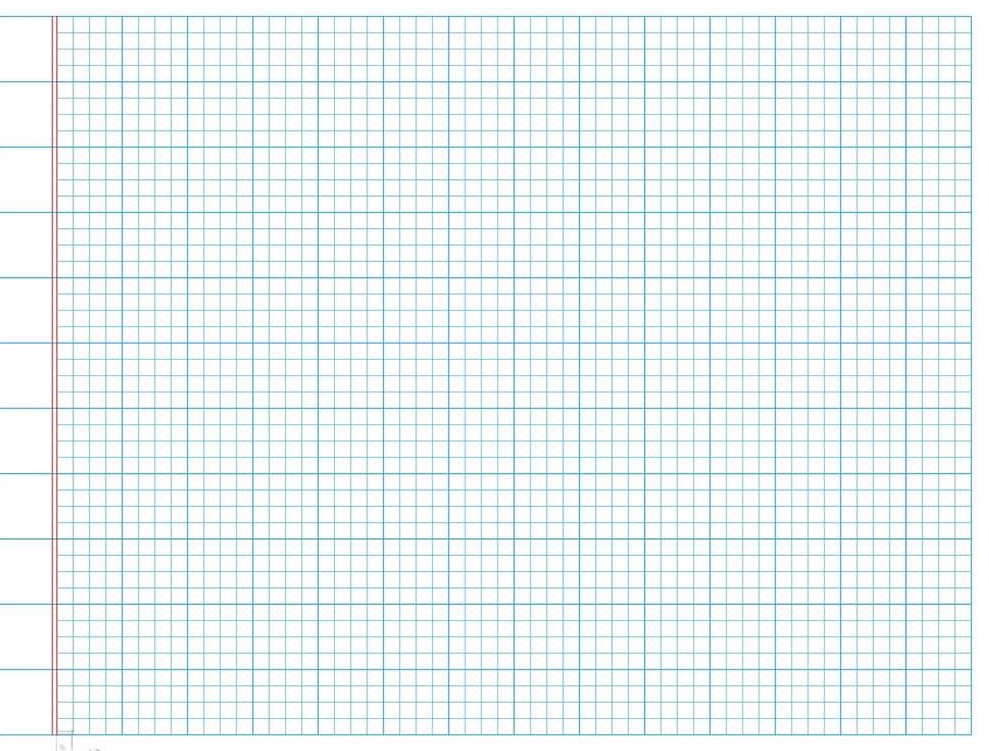 Thứ tư ngày 10 tháng 11 năm 2021
Toán
Vở
Toán
Luyện tập
Bài 1: Đặt tính rồi tính
29
69
35
19
+
+
+
+
3
4
5
6
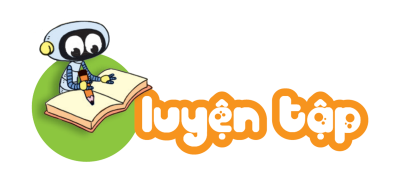 2
Tính rồi tìm lá của mỗi loại quả.
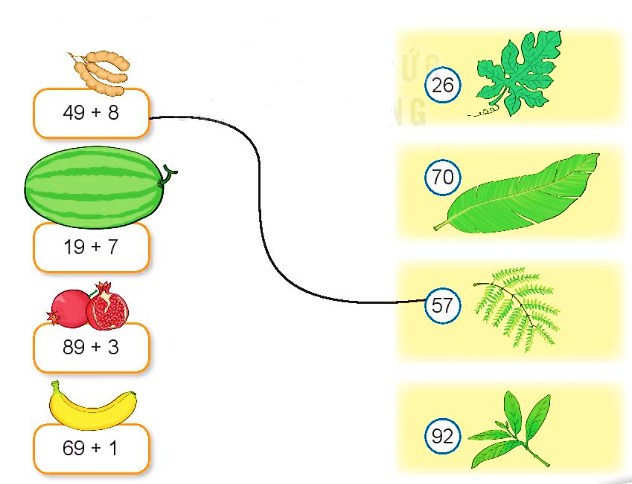 26
26
26
26
26
70
57
92
49 + 8
19 + 7
89 + 3
69 + 1
26
26
26
26
92
70
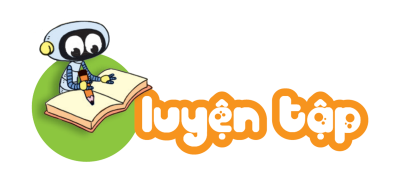 3
Trên bàn có 18 vỏ ốc màu trắng và 5 vỏ ốc màu xanh. Hỏi trên bàn có tất cả bao nhiêu vỏ ốc?
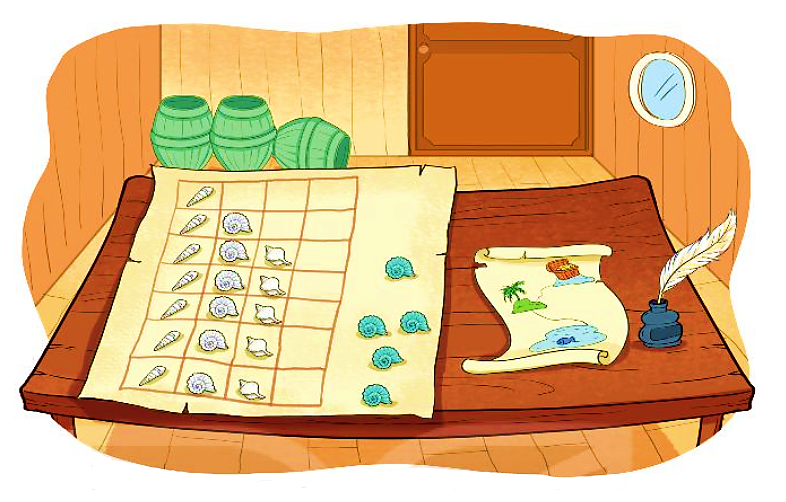 Bài giải
Trên bàn có tất cả số vỏ ốc là:
18 + 5 = 23 (vỏ ốc)
Đáp số: 23 vỏ ốc.
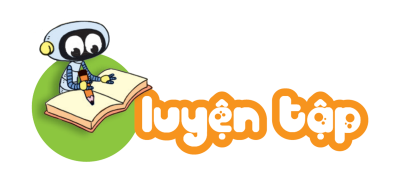 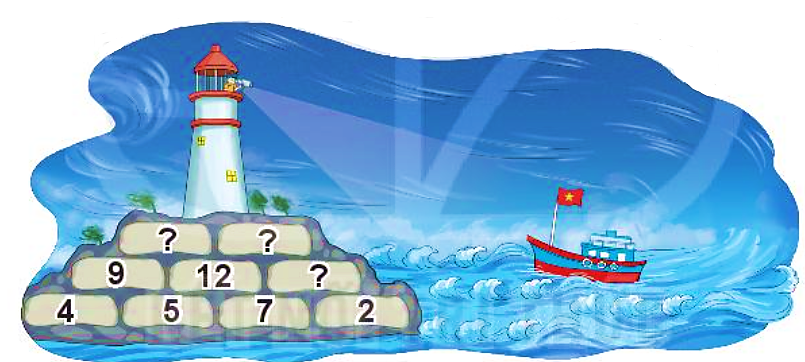 ?
Số
4
4 + 5 = 9
5 + 7 = 12
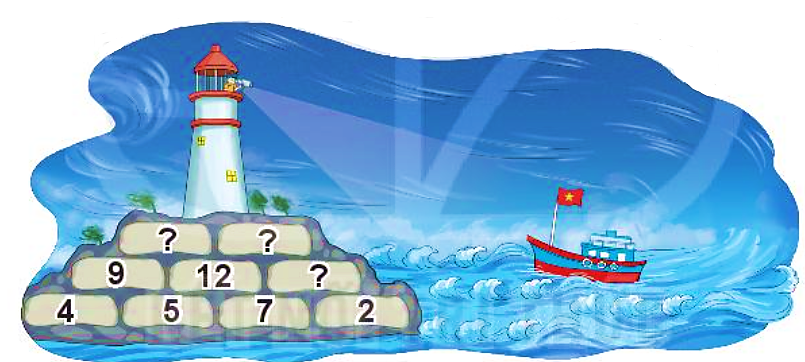 21
21
Số ở trên bằng tổng của hai số ở dưới.
9
Trò chơi củng cố
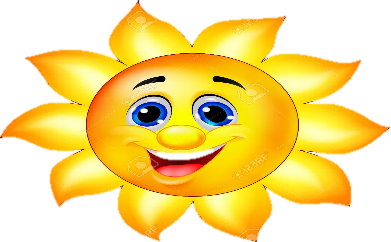 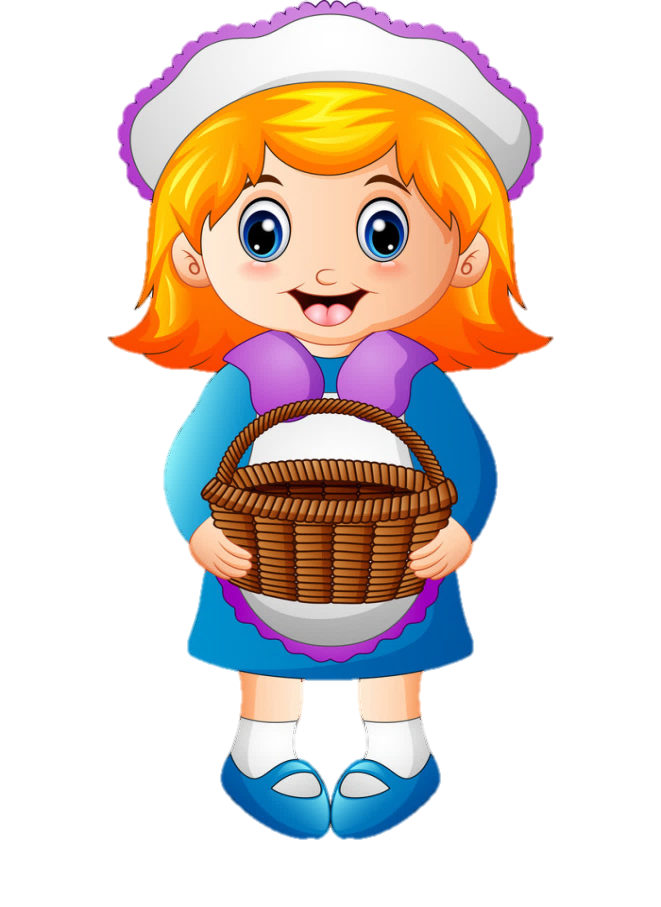 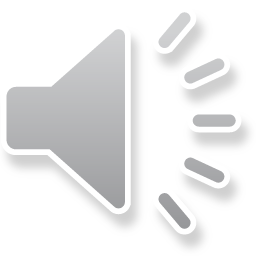 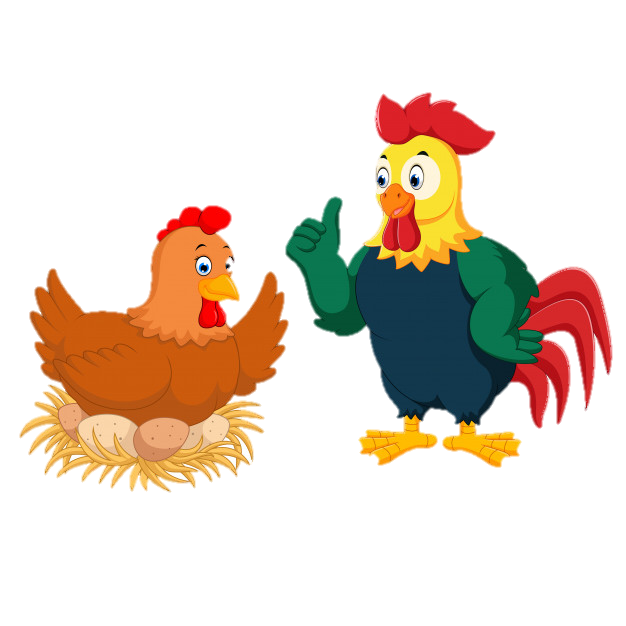 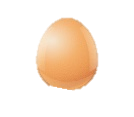 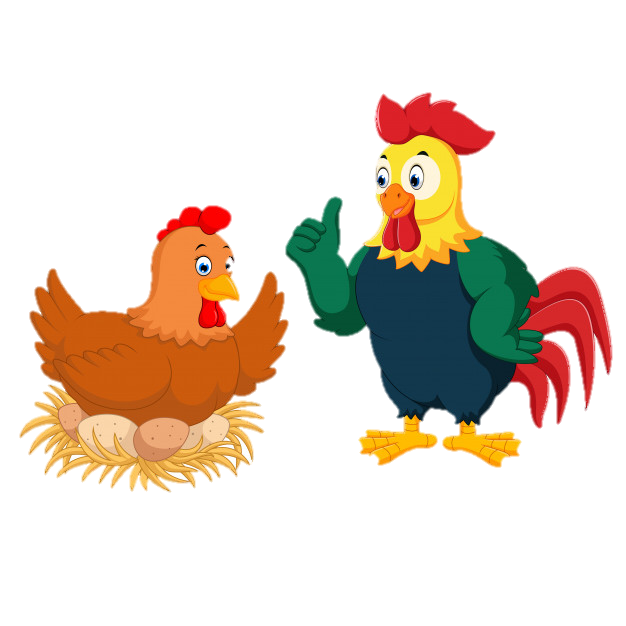 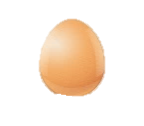 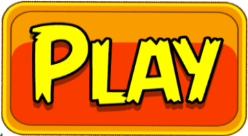 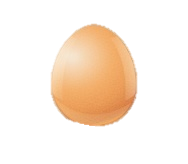 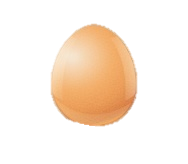 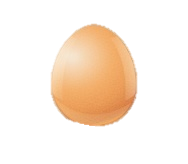 [Speaker Notes: Bài giảng thiết kế bởi: Hương Thảo - tranthao121006@gmail.com]
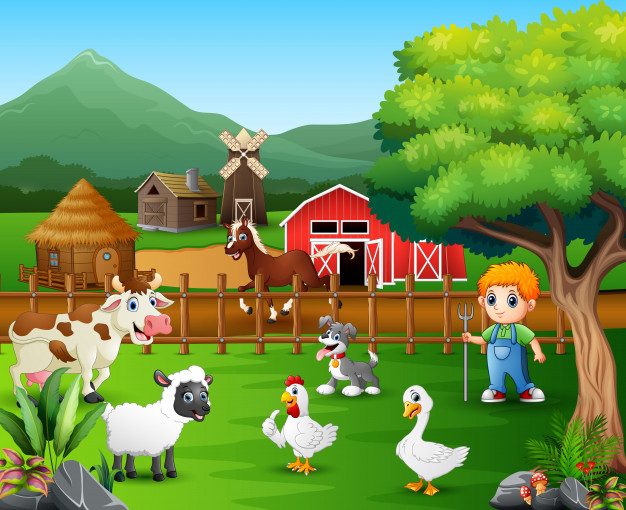 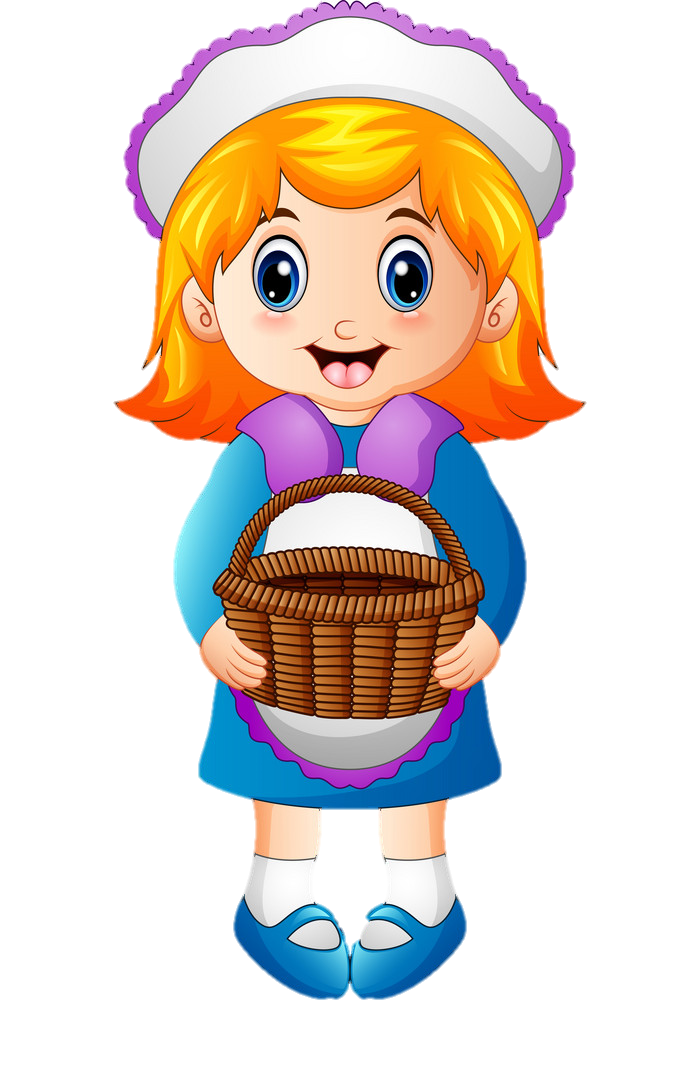 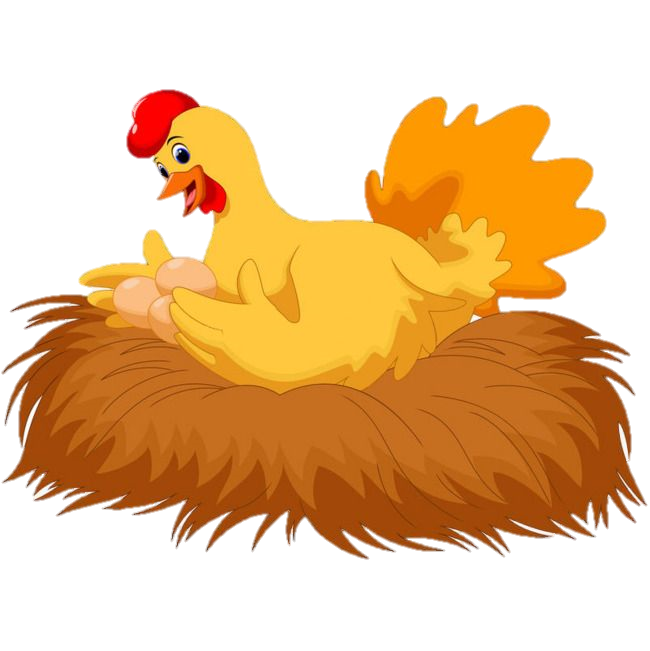 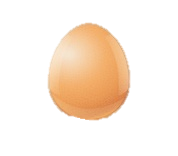 Xin chào các bạn, mình là Mai. Hôm nay mẹ mình đi vắng, mình phải ở nhà giúp mẹ thu hoạch trứng gà. Các bạn hãy giúp mình thu hoạch xong trước khi mẹ về nhé bằng cách trả lời đúng những câu hỏi trong mỗi quả trứng.
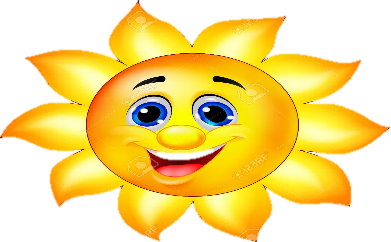 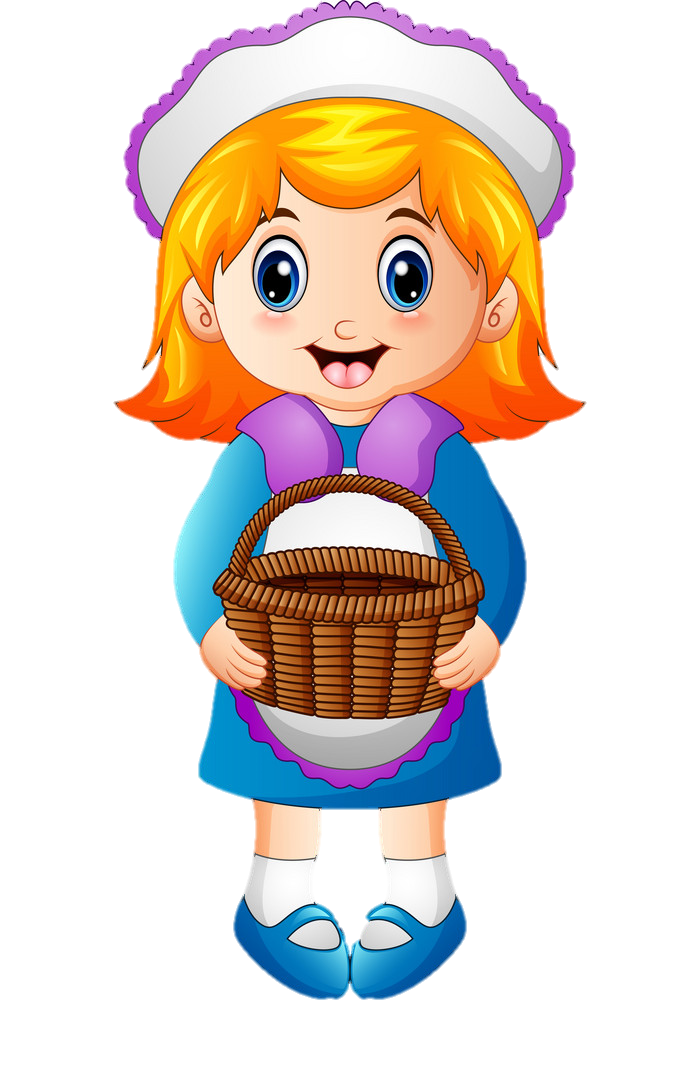 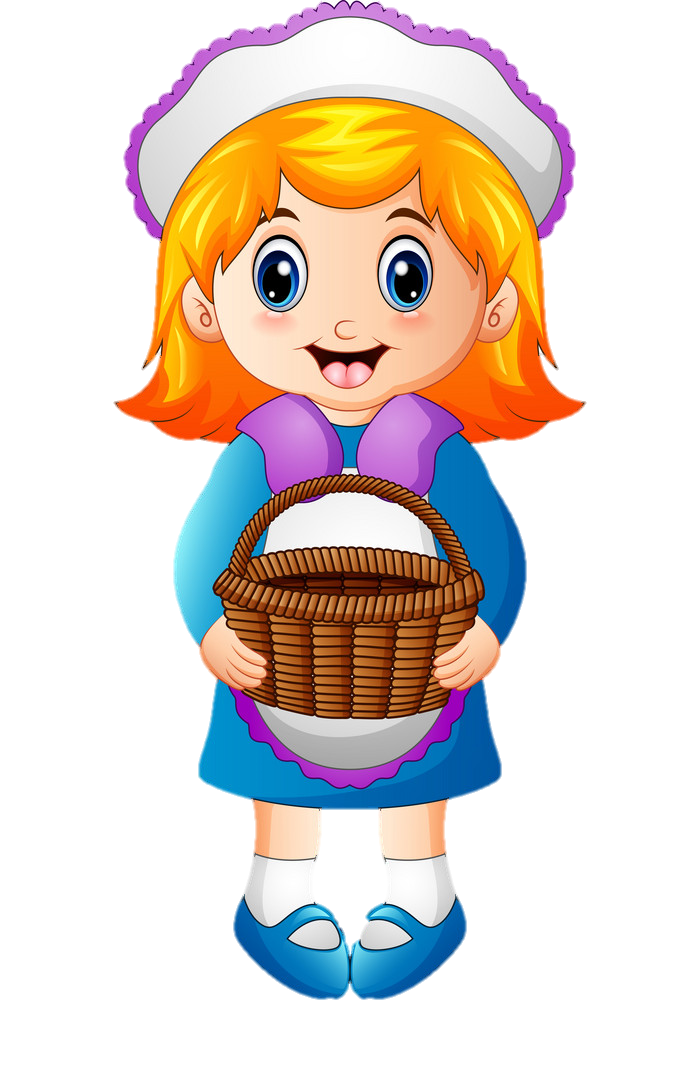 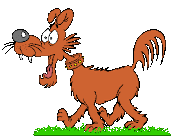 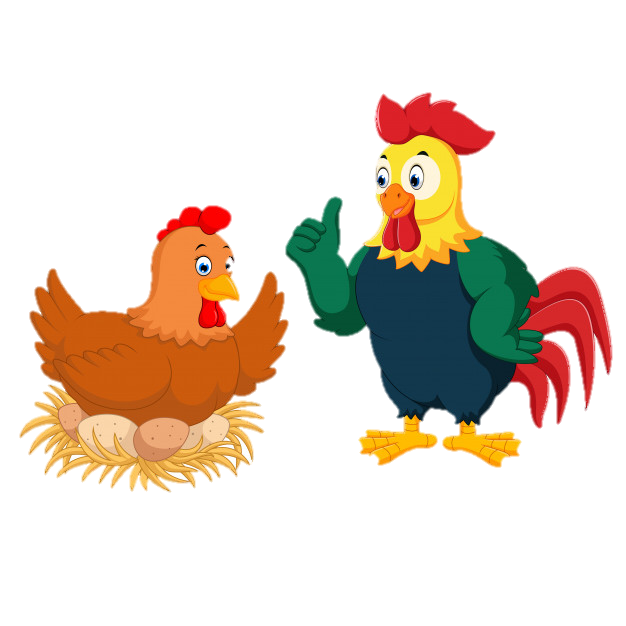 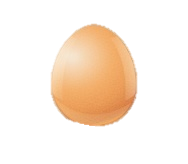 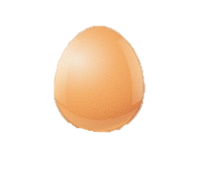 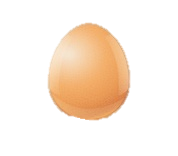 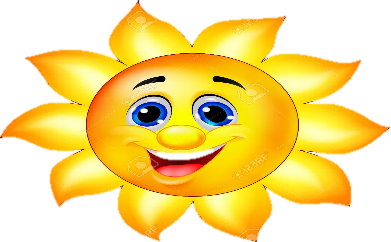 45 + 5 = ?
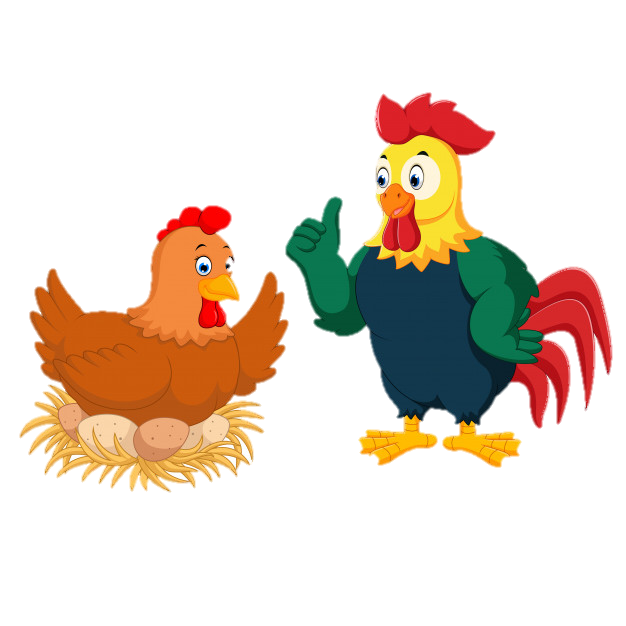 Đáp án: 50
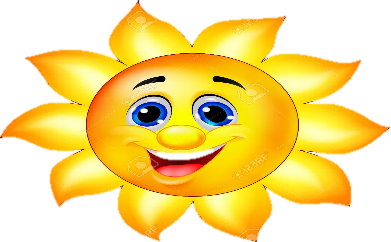 29 + 3 = ?
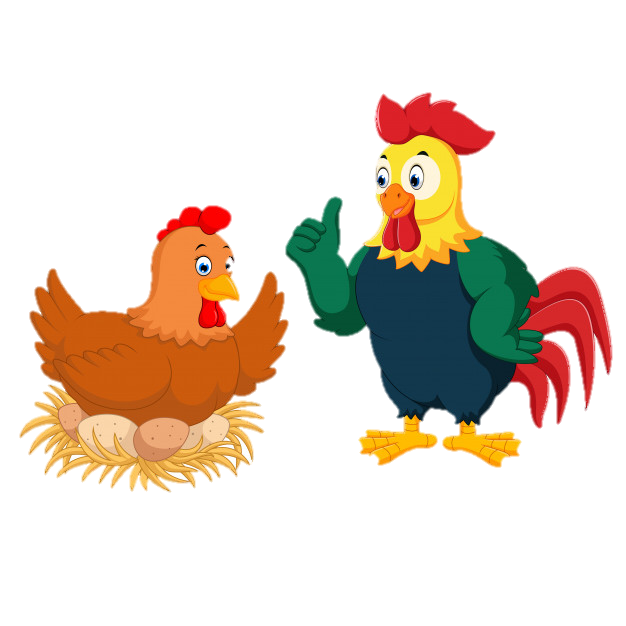 Đáp án: 32
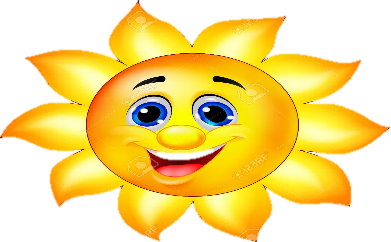 18 + 6 = ?
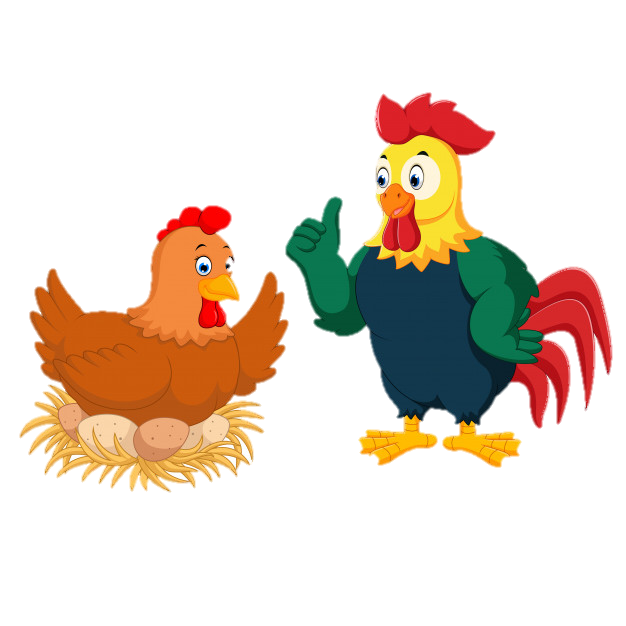 Đáp án: 24
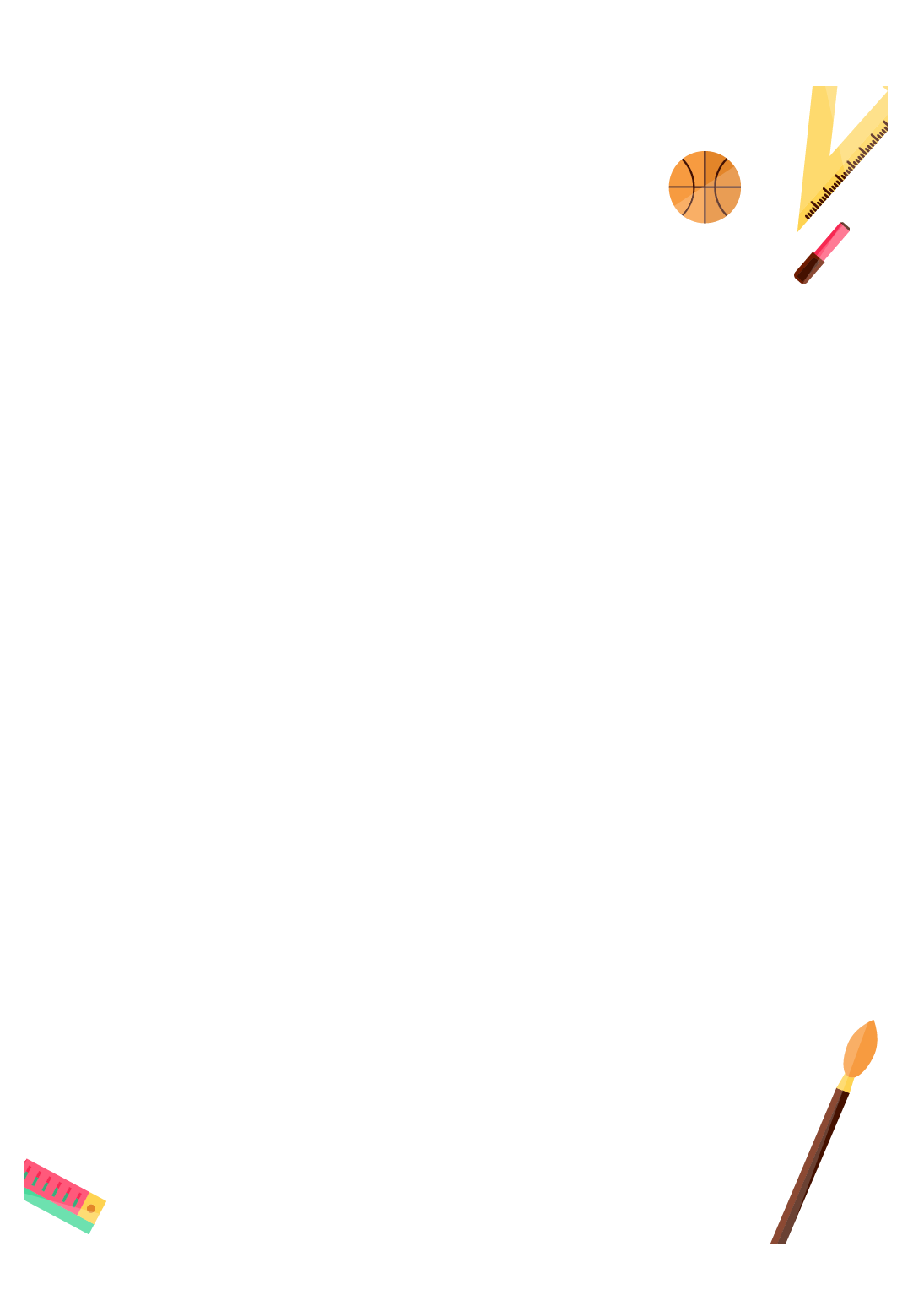 Design by: Hương Thảo – tranthao121004@gmail.com
Hoạt động tiếp nối
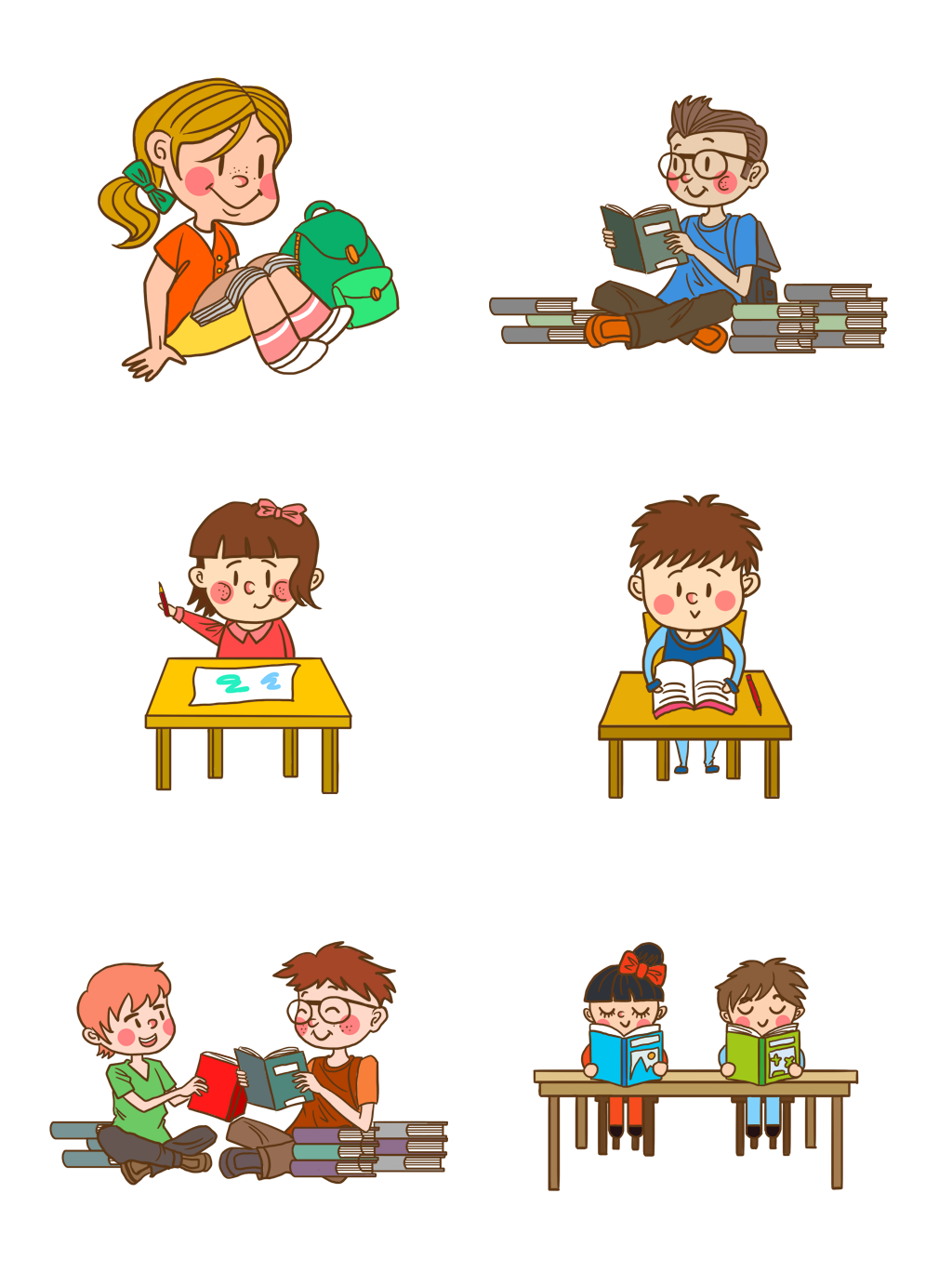 [Speaker Notes: Bài giảng thiết kế bởi: Hương Thảo - tranthao121006@gmail.com]